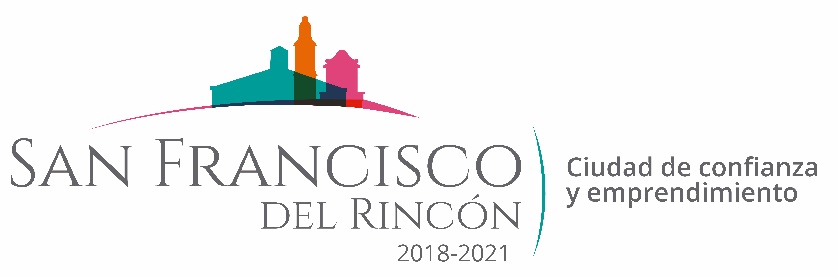 REPORTE MES DE SEPTIEMBRE MAQUINARIA
TRABAJOS EN CALLE PRIVADA JOSE MARIA JUAREZ DEL BARRIO DE SAN ANTONIO
CONCEPTO
FECHA INICIO
FECHA TERMINO
05/09/2019
ABRIR CAJA, COLOCAR POLVILLO Y CASCAJO
26/09/2019
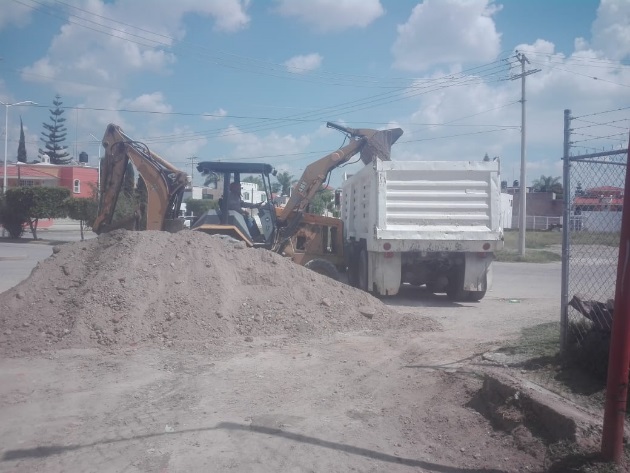 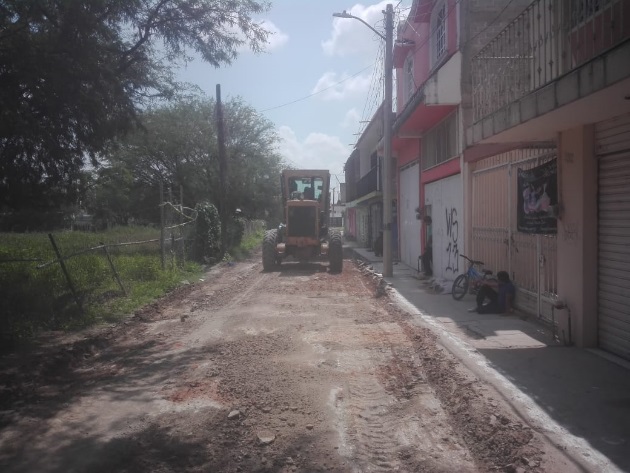 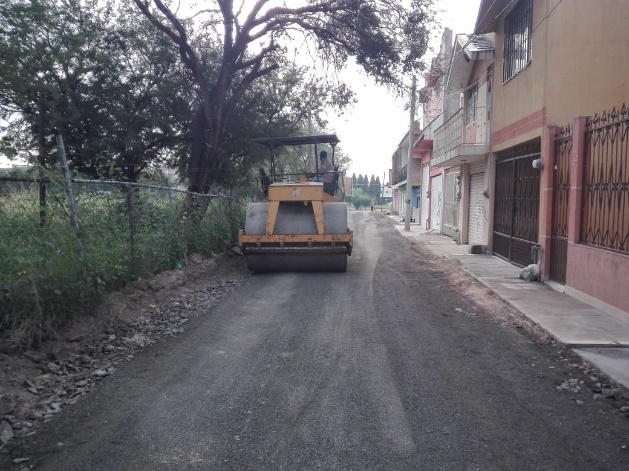 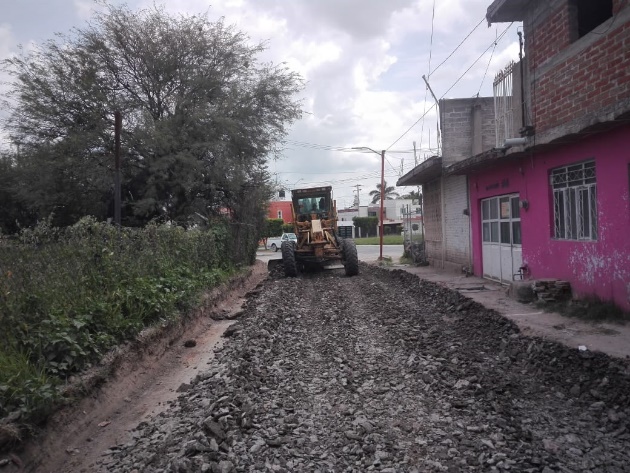 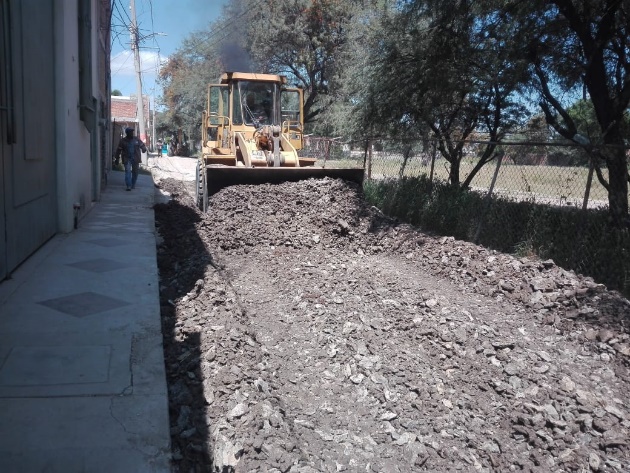 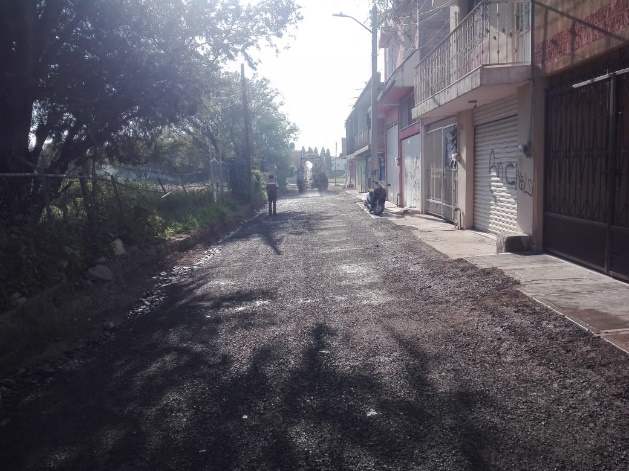